Keegan R, Yeung C, Baranchuk A
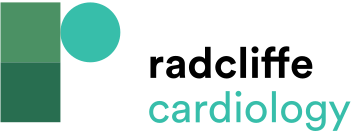 Rassi’s Score: Risk Factors
Citation: Arrhythmia & Electrophysiology Review 2020;9(4):175–81.
https://doi.org/10.15420/aer.2020.27
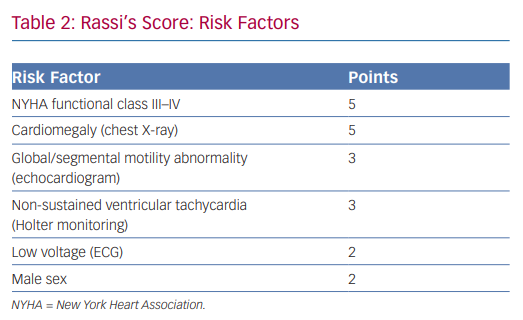